March 19th Meeting
Featuring the CCLC – Leadership Module
Graduation Cords or Stoles
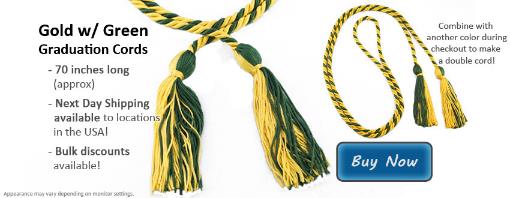 Cords
$10 if not paid dues
Look on our website to order FREE WITH $5 DUES
Outreach Overview
Discovery Club at the Boys and Girls Club of Fayetteville
Group of 8-20 kids age 9-11
Group activity related to science, math or engineering
2 Fridays a month from 3:45pm-5pm
Biomedical - March 21st
AJ Boyer and Tayler Pauls
Aundria Eoff
Katie Wilson
Jill Goodrich
Cassie Walker
Elisabeth Westcott
Biological, Computer, Electrical – April 4th
Lexi LaMott and Lauren B.
Anna Irwin
Brenna Blackwell
Betty Phasiri
Elisabeth Westcott
Rachel Findley
Chemical – April 18th
Sam Cloud
Marina Lee
Abbie Lasater
Teni Butler
Elisabeth Westcott
SWE Social Events
April 18th 6:05pm @ Baum Stadium Baseball Outing playing Vanderbilt  Grilled Hot dogs and buns provided.
Events Coming Up
April 2nd 6pm FEP Lounge– Alumni Panel Roundtable
April 23rd  6pm Union 512 – SWE End of Year Banquet Featuring Dr. Pam Henderson
Fundraising Event- April 14th-17th
Rick’s bakery goodies
8am-12pm on the top of the ramp of Bell
Sign up Sheet
SWE National Conference
Oct 23rd-26th  Los Angeles, CA
Great for getting internships/ networking
If you have an interest please email swe@uark.edu
Officer 2014-15 Elections
Nominations with picture and short biography by March 21st
Submit to swe@uark.edu
Voting will take place on April 2th
Must have at least 5 points to run for office and attend March 19th Meeting
President must have been a previous officer